Operations, Service Management and Rules of Participation
Matthew Viljoen (EGI Foundation), WP4 Leader
Luxembourg, 8-9 October 2019
Dissemination level: Confidential
WP4 Federated Service Management
Objectives
Implement ITSM best practice across the federation
Coordinate federated operations for the service providers in the project  to ensure QoS and security 
Support the Service Providers joining the federation, enable new users to access the service and ensure the quality 
Collect usage statistics 
Collaborate with other initiatives, for example GÉANT, to exchange best practice, knowledge and mutually improve best practice
Number of Tasks: 6
Number of Participants: 15
Effort planned RP1: 558 PMs
1st EOSC-hub Review, Luxembourg 8-9 Oct 2019
2
Key Exploitable Results WP4
Researchers and 
research communities: 
Empower my research
Educate, inform and support my team and community
Services in the EOSC Service Portfolio
EOSC Portal
and 
Marketplace
EOSC Hub Operators: Develop the EOSC landscape
Service Providers: 
Provide services for 
Researchers
Rules of Participation
Training courses and materials
Internal services in the Hub portfolio
Service Management System
Interoperability & Integration Guidelines
Business and sustainability models for services and the Hub
Digital Innovation Hub: 
platform for industrial collaborations with EOSC
Enterprise: Develop, expose and grow my services
1st EOSC-hub Review, Luxembourg 8-9 Oct 2019
Outline
Operations activities (frontend and backend)
Integration and production delivery of EOSC-hub partners and 3rd parties
Order Management, Helpdesk and Security
Creation of 13 processes from scratch (*)
Harmonized Policies for EOSC-hub
Rules of participation
Activities, onboarding operations and its approach
(*) (SPM,SFRM,SOCRM,SLM,SRC,SACM,CAPM,ISM,ISRM,PM,CONFM,CHM,RDM,CSI)
For explanation of acronyms please see https://www.fitsm.eu
1st EOSC-hub Review, Luxembourg 8-9 Oct 2019
4
Operations activities Front-end and Back-end
1st EOSC-hub Review, Luxembourg 8-9 Oct 2019
5
Front-end operations activities:Operations coordination + Integration activities
Achievements
Day-to-day delivery of essential EGI and EUDAT service delivery and service management
Contribution to the onboarding shifter rota
Integration of new services and communities (provision of new resources, supporting new communities etc.)
Setup a Service Provider Forum as a communication channel between the project and providers of services
Plans
Increasing alignment of service delivery, procedures and policies
Closer future collaboration of operations tools and ensure complementary funding and development
1st EOSC-hub Review, Luxembourg 8-9 Oct 2019
6
Front-end operations activities:Service Provider Forum
Communication needs
SERVICE PROVIDER FORUM
Aims
lightweight communication (Mailing list)
Face to face communication (conferences)
requirements gathering
increasing awareness of services 
Indirect access to users
Service Providers
Project
News 
project news
major operational news
security threats
upcoming events
Increasing awareness of Hub services
Requirements collection
General concerns
Feedback to project (SPs and users)
1st EOSC-hub Review, Luxembourg 8-9 Oct 2019
7
Front-end operations activities:Ordering Services
Achievements
Creation of the order management workflow, roles and shifter rota 
Plans
Closer alignment with the Marketplace
Further development of the Customer Relationship Management 
Challenges
Harmonizing orders for different types of services (different access models)
Ensuring scalability
1st EOSC-hub Review, Luxembourg 8-9 Oct 2019
8
Service order workflow
Request for combined or integrated services from multiple providers?
Order contains all required information?
no
Assignee -> shifter
Status ->  In progress
Assignee -> service provider
yes
Status -> New
no
yes
no
no
WP10 Team
Discuss with user/provider on the order details if not clear
Is the service open access?
Status -> Approved
WP10 team
Order ticket created from MP
yes
Clarification provided by user?
no
yes
Needs for development?
yes
Service ready to be used?
Status -> Approved
no
yes
Status ->  Waiting for response
Status -> Ready
< 2 weeks
How much time without response?
no
Conditions or duration of provisioning completed?
> 2 weeks
yes
Status -> Rejected
Status -> Closed
1st EOSC-hub Review, Luxembourg 8-9 Oct 2019
9
Service orders over time
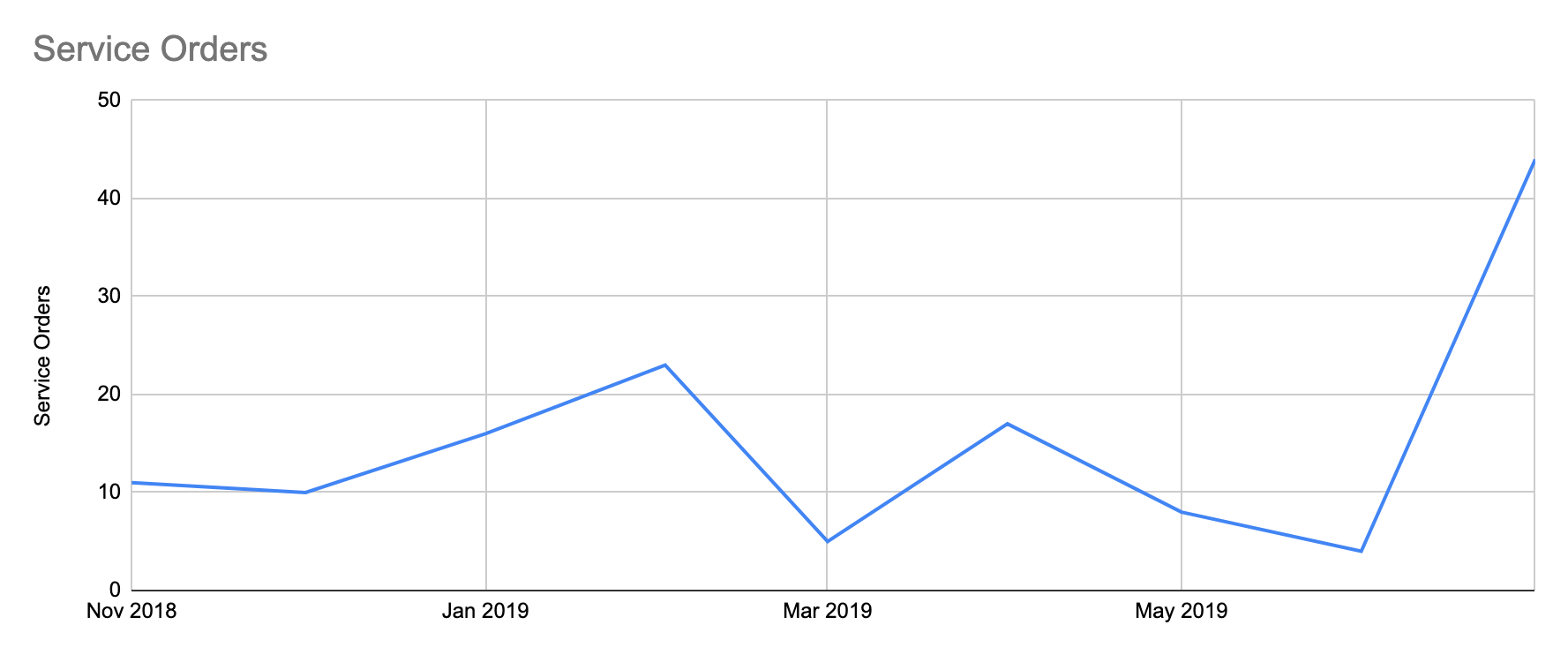 1st EOSC-hub Review, Luxembourg 8-9 Oct 2019
10
Front-end operations activities:Helpdesk
Achievements
Deployment of a common EOSC-hub helpdesk system
Creation of the 1st line support team rota with documentation
Plans
Provide a fully managed Helpdesk as a Service 
Improved usability and better guidelines
Improved user interface
Challenges
Integrating with existing solutions used by participating  e-Infrastructures
User
XGUS
External service
EGI
EUDAT
Thematic
Service
1st EOSC-hub Review, Luxembourg 8-9 Oct 2019
11
Back-end operations activities:Consistent service delivery – Availability, Continuity and Capacity
Achievements
Process definitions which are being followed for Hub services 
Plans
Completion of continuity/capacity plans for all Hub services 
Comprehensive monitoring of all Hub services
Challenges
Process integration problems due to services being run by different e-Infrastructures and needing to avoid overlaps with processes
1st EOSC-hub Review, Luxembourg 8-9 Oct 2019
12
Back-end operations activities:Trust assurance – Information Security
Achievements
Coordination of security incidents (IRTF) and handling software vulnerabilities (SVG)
Streamlining IRTF procedures and leadership/participation of IGTF/EUGridPMA
Security risk management, training, SSC and security monitoring
Creation and promotion of harmonized policies for EOSC (WISE* AUP, security policies)
Plans
Further alignment of policies, procedures and coordination
Promotion of Information Security best practice to external providers
Challenges
Understanding the scope of EOSC-hub Information Security (assisted by Rules of Participation Task Force)
* WISE https://wise-community.org/sci/
1st EOSC-hub Review, Luxembourg 8-9 Oct 2019
13
Evolution of operations activities:Continuous Service Improvement
Achievements
Process setup with interfaces defined
Internal Audit program established
First audit 11-15 Mar ‘19
Plans
Follow-up audit next year
Evolution of operations processes via CI
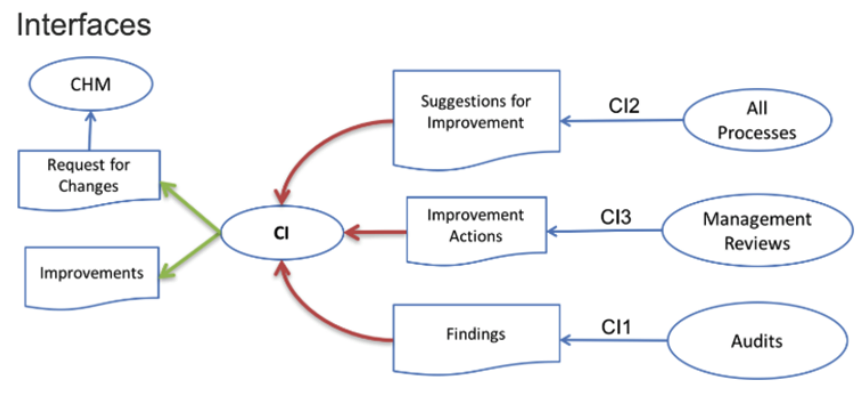 CI – Continuous Improvement
1st EOSC-hub Review, Luxembourg 8-9 Oct 2019
14
Rules of Participation (RoP)Activities of Workgroup(wp1-6, 9, 13)
1st EOSC-hub Review, Luxembourg 8-9 Oct 2019
15
Rules of Participation
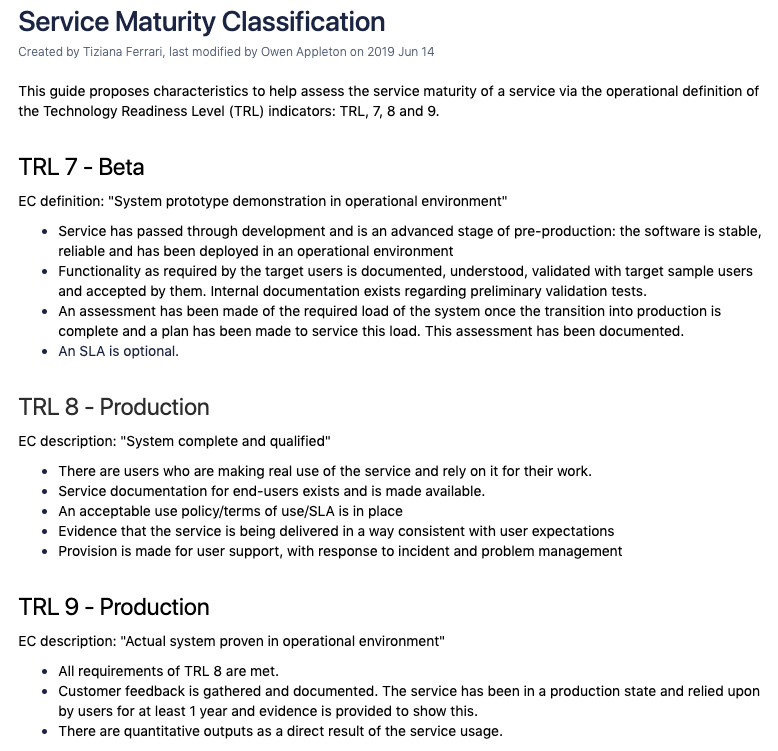 Cross-project taskforce (wp1-6,9,13) on criteria for participation
Areas of work
Service maturity classification (including harmonization across e-Infrastructures)
Service Description Template (SDT)
Providing guidance for security policy work
Classification, onboarding of services (next slides)
Provides input to EOSC RoP WG
1st EOSC-hub Review, Luxembourg 8-9 Oct 2019
16
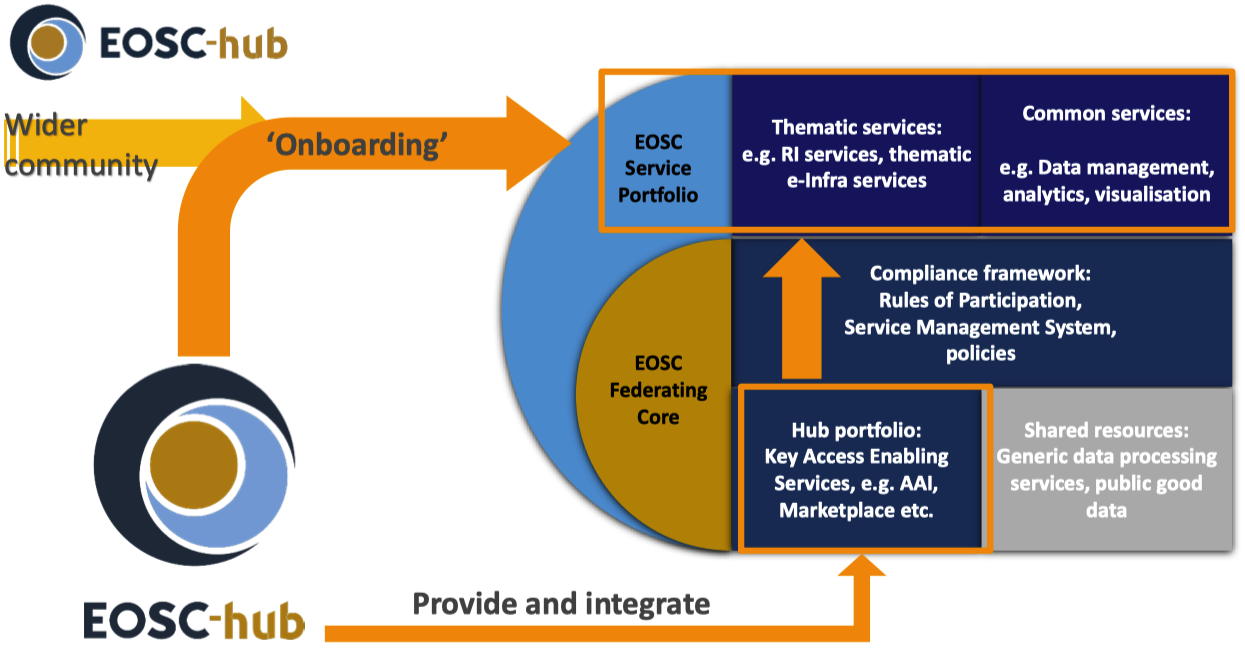 RoP – Onboarding within EOSC-hub
Onboarding procedure
1st EOSC-hub Review, Luxembourg 8-9 Oct 2019
17
RoP – Onboarding Workflow
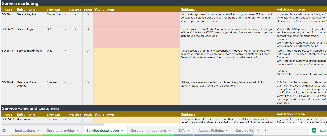 EOSC Service Portfolio
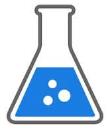 ACS:
A Chemistry
Service
Service Catalogue
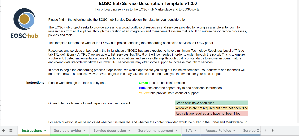 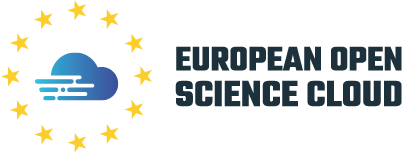 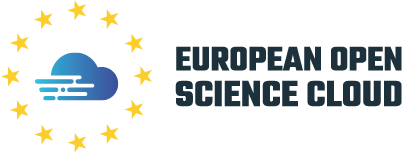 Thematic
Services
EOSC Portal
EOSC Portal
Request onboarding
Fill SDT
Onboarding Shifter
Service Validator
Service in Portfolio
Published
5 people in
weekly rota
(T2.2)
8 people in 
weekly rota
(T4.1)
1 person 
(WP3)
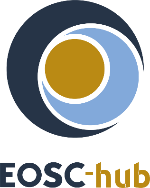 1st EOSC-hub Review, Luxembourg 8-9 Oct 2019
18
RoP – Onboarding activity and challenges
Challenges
Manual process with little scope for software development
Continuity of onboarding individual services across multiple people
Acceptable types of services to onboard?
only scientific? DBs/data?
IaaS service providers?
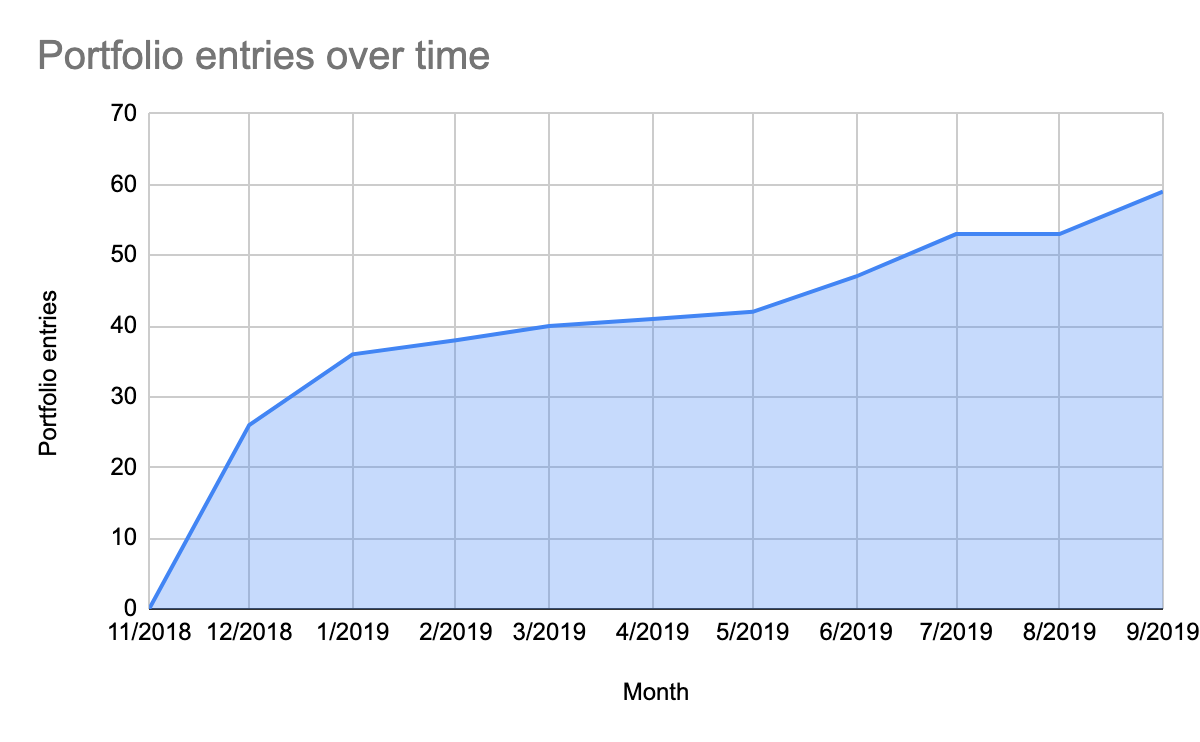 1st EOSC-hub Review, Luxembourg 8-9 Oct 2019
19
RoP – General approach for onboarding EOSC Portfolio services
New approach – package-based onboarding
Package: AAI, helpdesk etc.
Pragmatic – addresses provider needs from EOSC
Under active development  
Onboarding requirements based on package(s) chosen
Details still under discussion
Original approach – 3 levels of integration
Level of provider’s SMS maturity
Based on which EOSC-hub SMS integration
HIGH-level required following EOSC-hub SMS
Too course-grained and rigid
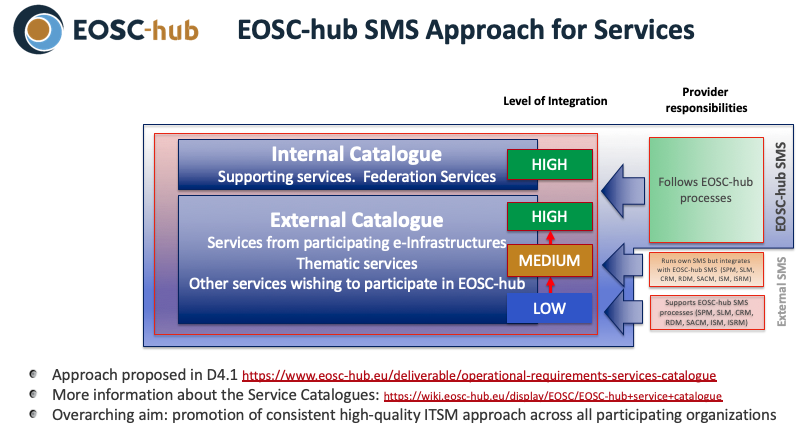 Possible packages & onboarding requirements
AAI
Helpdesk as a Service
Trusted IdP
SIRFTI compliance
2nd line support
SLAs defined
Marketplace for listing
SLA
§
Minimal SDT information
Completed OLA
Monitoring present
Capacity, continuity plans
Marketplace for ordering
Order management
1st EOSC-hub Review, Luxembourg 8-9 Oct 2019
20
WP4: M1-M18 Efforts Planned & Used
1st EOSC-hub Review, Luxembourg 8-9 Oct 2019
21
Conclusions
Main results
EOSC-hub aiming to “lead by example” by:
Consistent approach to Service Management using common vocabulary and methodology (FitSM)
Development (from scratch) of EOSC Service Management System 
Contributing to training (Security)
Providing generic light-weight policies suitable for all
Harmonized, efficient + quality service delivery - blueprint for EOSC sustainable into the future
Common challenge
Achieving coordinated & consistent high-quality service delivery across multiple organizations and research domains
Future plans 
Complete remaining aspects of the EOSC Service Management System 
Further alignment + streamlining of Operations 
Promoting adoption of harmonized policies
1st EOSC-hub Review, Luxembourg 8-9 Oct 2019
22